2017.11.06. reggeli áhítatGerendás, Általános Iskola
„Mert mindenki saját kívánságától vonzva és csalogatva esik kísértésbe.” Jak 1,14
KI HITTE VOLNA?
Azért történt, mert:-elveszítették lelki iránytűjüket-megnőtt az ‚étvágy’-hasonszőrű környezet
De én soha nem tennék ilyet!
A kísértés mindig egyedi!
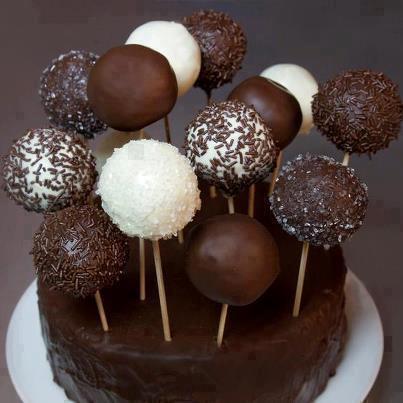 Mit tehetnék?
JÓSAFÁT
- a saját erőnk nem elég- a helyes választ mi sem tudjuk- vannak dolgok, amiket   csak Isten tud megtenni
lecke
Csak akkor dolgozik bennünk és rajtunk keresztül Isten ereje, ha gyengeségünkben HOZZÁ fordulunk!
IMÁDKOZZUNK!
Uram! Azért imádkozom, hogy soha ne igazoljam tetteimet valaki más bűnével! Tartsd tisztán a szívem, és engedd, hogy Szentlelked feltárjon előttem bármilyen apróságot, amely bűnné nőheti ki magát. Segíts, hogy azonnal hozzád forduljak segítségért. Jézus nevében: Ámen
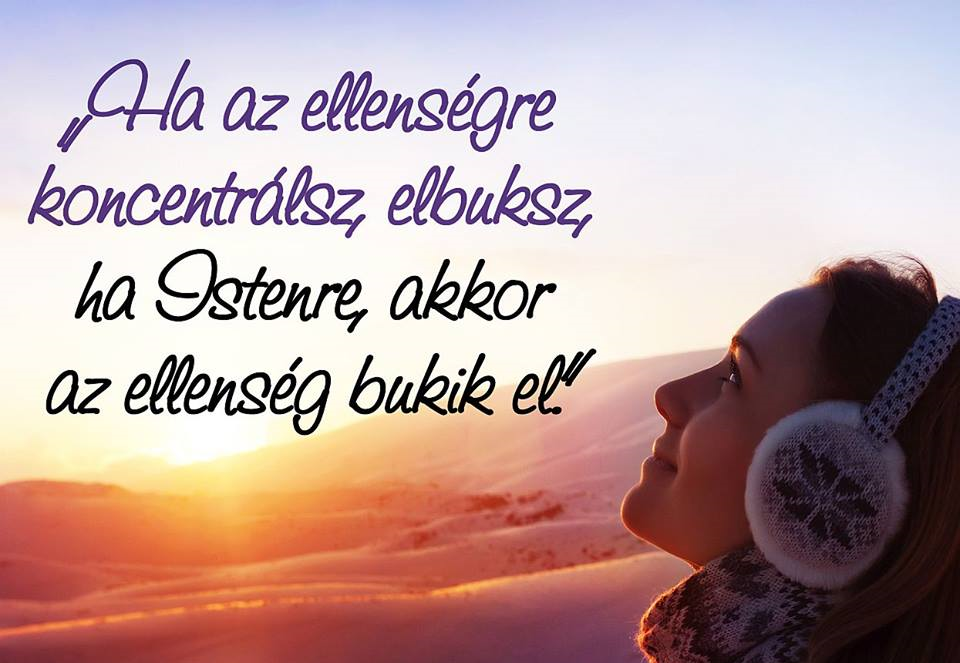